Егорлыкский район«Школа молодого специалиста»Правила публичного выступления
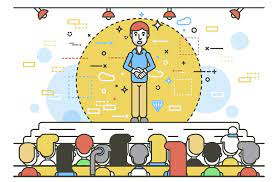 «Дилетант полностью поглощен проблемой самовыражения.  А профессионал думает, как овладеть вниманием зрителей». 
А. Митта «Кино между Адом и Раем»

" Для интеллигентного человека дурно говорить, можно бы считать таким же неприличием, как не уметь читать и писать…»  А.П. Чехов

"Нам не дано предугадать, как слово наше отзовется...»      Ф.И. Тютчев.
Риторика
С древнейших времен люди стремились понять, в чем секрет воздействия живого слова: врожденный ли это дар или результат длительного кропотливого обучения и самообразования.  Ответ на этот вопрос дает риторика.
Риторика (от греч. rhetorike techne -- ораторское искусство), научная дисциплина, изучающая закономерности порождения, передачи и восприятия хорошей речи и качественного текста.  
Понятие "риторика" охватывает следующие области знаний: теория речи, искусство речи и ораторское мастерство. Великими риторами  были античные философы Сократ, Платон, Аристотель. 
Любой человек, который поставил перед собой задачу овладеть искусством публичного выступления, должен знать историю и теорию риторики, труды известных ученых, уметь применить знания на практике.
Публичное выступление
Публичное выступление – это устное монологическое высказывание с целью оказания воздействия на аудиторию. 
Другими словами публичное выступление представляет собой процесс передачи информации, основная цель которого - убедить слушателей в правильности тех или иных положений.
Публичное выступление – это выступление не только на площадях и стадионах, по телевидению, и перед большой аудиторией. 
Публичным выступлением может стать и обращение к руководству, и беседа с новым работодателем, и общение в дружеской компании. От хорошего публичного выступления зависит очень многое – подписанный контракт, новые клиенты, собственный рейтинг и признание в обществе. 
Яркое и сильное выступление – это когда публика ловит каждое слово оратора, жест и изменение интонаций. Это умение вдохновлять и восхищать произнесённой речью.
Задачи публичного выступления:
Привлечь внимание к своему докладу
Удержать внимание на проблеме
Вызвать интерес («зацепить»)
Донести до слушателей необходимую информацию
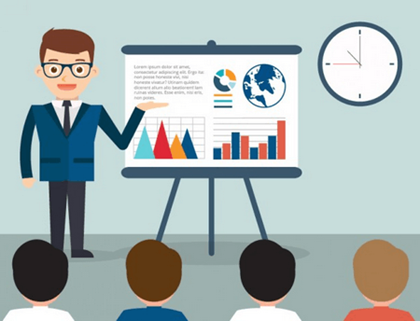 Этапы публичного выступления
1. Подбор необходимого материала, содержания публичного выступления (изобретение).
2. Составление плана, распределение собранного материала в необходимой логической последовательности (расположение).
3. Словесное выражение, литературная обработка речи.
4. Заучивание, запоминание текста.
5. Произнесение
Условия успеха (мастерства) выступления
В ораторского искусстве выделяют три уровня мастерства публичного выступления или три условия успеха оратора:
   I. Владение материалом  («что говорить»);
   II. Владение собой («как говорить»);
   III. Образ оратора («кто говорит»).
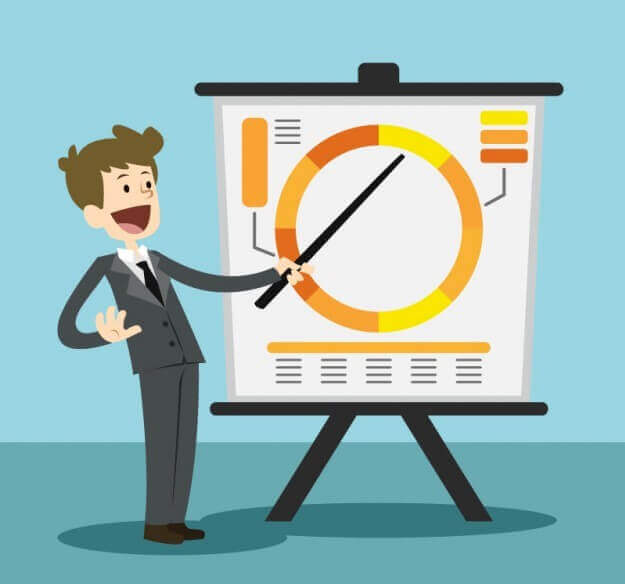 Структура ораторской деятельности
В ораторской деятельности выделяют 3 основных этапа:
докоммуникативный (подготовка к выступлению)
коммуникативный (взаимодействие с аудиторией)
посткоммуникативный (анализ выступления, выводы)
Время подготовки
Публичное выступление – довольно сложная процедура. Успех напрямую зависит от проведённого перед ним объёма работы. 
Предварительная подготовка должна превышать объем выступления по времени в 36 раз. Т.е. на каждую минуту выступления должно уходить полчаса подготовительной работы.
Тема выступления
Подготовка к любому выступлению начинается с определения темы. (2варианта: тему предлагают, выбираешь сам). 
Из чего следует исходить, выбирая тему? Прежде всего, из своего личного опыта, а также знаний по выбранной теме. Кроме того, важно, чтобы тема представляла интерес для вас и ваших слушателей.
Вывод: Выбирая тему выступления, следует руководствоваться соображениями, что:
 вы осведомлены в вопросе лучше, чем слушатели;
 то, о чем вы собираетесь говорить, может вызвать интерес;
это актуально, для слушателей.
Тема выступления
Название выступления должно отвечать двум требованиям:
отражать его суть, т.е. в лаконичной форме выражать основную идею выступления;
носить рекламный характер: быть занимательным, привлекать внимание, затрагивать интерес тех, для кого оно предназначено.
Составление текста. Подбор материала
Следующая ступень докоммуникативного этапа – «кодирование» - составление текста – начинается с подбора материала. Чтобы выступление получилось содержательным нужно использовать несколько источников
Источники материала подразделяются на группы:
  Непосредственные – материал, добытый автором из жизни путём наблюдений, собственного опыта:
а)  знания, практика;
б)  личные контакты, беседы, интервью;
в)  воображение – мысленное создание новых картин, образов, проектов на основе прошлого опыта с элементами прошлого.
2. Опосредованные:
а)  официальные документы;
б)  научная и научно – популярная литература;
в)  художественная литература;
г)  статьи газет и журналов;
д)  передачи радио и телевидения;
е)  справочная литература: энциклопедии, словари;
ж) результаты социологичских опросов.
Мимика, жесты
Ваша мимика и жесты дают человеку куда больше впечатлений, чем все, что вы произносите. Жестами вы сконцентрируете внимание на важности информации.
 При жестикулировании существует три правила: 
первое - не кладите руки в карманы; 
второе - не прячьте их за спину; 
третье - не занимайте их посторонними предметами. 
Руки - это помощники, которые всегда должны быть свободными и готовыми объединиться в единое целое с вашими мыслями.
Мимика, жесты
Нельзя применять «оборонительные» или «защитные» движения тела, например, скрещивание рук на груди, закладывание их за спину. 
Скрещивание рук демонстрирует неуверенность в том, что человек говорит. 
Лучше всего занять открытую позу и время от времени демонстрировать улыбку. 
Постоянно контролируйте свою осанку, спину держите прямой, голову поднятой, двигайтесь естественно.
Мимика, жесты
Во время публичного выступления не застывайте, будто памятник, и не отбрасывайте голову назад, так как этим вы отталкиваете аудиторию и задерживаете поток психологической энергии, который должен динамично влиять на присутствующих. 
Обязательно двигайтесь. Нужно показать себя живым, энергичным, динамичным. Ваши движения должны быть короткими, точными и убедительными. Когда вы хотите что-то подчеркнуть, подайтесь телом навстречу аудитории или воспользуйтесь жестом приближения вашего тела к присутствующим.
Мимика, жесты
Постоянно удерживайте зрительный контакт с аудиторией. Опытный оратор всегда следит за вниманием слушателей, переводя взгляд из передних рядов на задние. 
Если вы пользуетесь записками, то делайте это очень аккуратно: быстрым и коротким взглядом вниз посмотрите текст и снова поднимите глаза, переведя все внимание обратно на аудиторию.
У вас не должно быть замороженного, неподвижного выражения лица. В противном случае вы вызовете равнодушие и скуку у публики. Основа вашей привлекательности как оратора - это легкая приятная улыбка. 
Попробуйте переход к каждой ключевой теме сопровождать особым изменением на лице: немного поднимите брови или поведите глазами, используйте медленные повороты головы
Тон, слова, реакция
Неоднократное повторение простых выразительных фраз, ярких словосочетаний способствует успеху публичного выступления. Однако старайтесь избегать неуместного и несвоевременного их употребления. Нельзя допускать, чтобы содержание фраз было далеко от мыслей, которые нужно донести до аудитории.
Не демонстрируйте превосходства или легкомысленности при общении с аудиторией, не вещайте «свысока» менторским тоном. 
Очень серьезно подходите к формулированию ответов на поставленные вопросы - ответы дают возможность еще раз подчеркнуть основные положения вашей речи. Избегайте раздражения, враждебности или сарказма, даже если вопросы неприятны для вас. Куда лучше - спокойствие, доброжелательность и легкий юмор.
Воспринимайте философски любые неожиданности и неловкости - внезапную паузу и т.п. Нельзя выдавать своей растерянности и проявлять негативное отношение к отрицательным моментам, которые возникли случайно
Подготовка
1 шаг. Написание текста выступления
Вначале сделайте «каркас» или «скелет» будущего публичного выступления:
· Выделите главную идею вашей речи. 
· Выделите подзаголовки, разделив вашу идею на несколько составных частей. 
· Вдумчиво продумайте план и структуру будущей речи. Она должна включать введение, основную часть и выводы. 
 Напишите полный текст. Особое внимание уделите началу и концу Вашего выступления
2 шаг. Подготовка наглядно-иллюстративного материала
К нему могут относиться графики, схемы, фотографии. Важно: иллюстративный материал должен дополнять и пояснять Ваше выступление, а не «жить своей собственной жизнью»
3 шаг. Репетиция
Необходимо несколько раз отрепетировать свое выступление, правильно расставив паузы и выбрать подходящую интонацию.
Выступление(7 минут)
Вступление
1. Вежливое приветствие
2. Представить себя, тему выступления, научного руководителя
3. Рассказать про актуальность Вашей работы, указать методы исследования
4. Ознакомить с целями и задачами вашей исследовательской работы
Основная часть
Не более трех разделов
Ключевые тезисы Вашей исследовательской работы
Факты, доказательства, таблицы, графики и т.д.
Заключение
Основные выводы исследовательской работы
Благодарность слушателям за внимание («Благодарю  за внимание, ваши вопросы»)
Ответы на вопросы
Диалог с агрессивным слушателем не затягивайте, переходите к следующему вопросу
Избегайте фразы: «Хороший вопрос». Универсальный заменитель: «Спасибо за вопрос»
Отвечайте коротко. Не превращайте ответ на вопрос в еще одну презентацию.
По возможности используйте свои ответы для продвижения своей основной цели
Отвечая на вопросы, ведите себя как свободный человек: ведь у вас всегда есть несколько вариантов: вежливый отказ, отсрочка ответа, переформулирование ответа, прямой ответ, уточнение вопроса
Никогда не говорите, что Вы чего-то не знаете, скажите «Это не являлось объектом моего изучения»
Типичные ошибки
Ошибки публичного выступления
Суетливость
Монотонность
Неправильно выбранный стиль одежды
Несоответствие темы выступления наглядно - иллюстративному материаллу
Отсутствие логических пауз, переходов между частями выступления
УНИВЕРСАЛЬНАЯ ПАМЯТКА ПО ПОДГОТОВКЕ ПУБЛИЧНОГО ВЫСТУПЛЕНИЯ
Готовясь к выступлению, хорошо уясни для себя тему выступления.
Если тема очень объемна, сосредоточь свое внимание на конкретной части проблемы, наиболее волнующей тебя.
Выдели главную мысль своего выступления.
Составь план своего выступления.
Обдумай, какие именно чувства и мысли ты должен вызвать своим выступлением у слушателей.
Подбери термины и понятия, доступные аудитории.
Подбери актуальные примеры, интересные для аудитории.
Обдумай приемы, способные привлечь внимание аудитории к проблеме, поднятой в твоем выступлении.
Запиши черновой вариант выступления.
Прочитай  черновик и проследи логику повествования.
«Прочитай лекцию» домашней или дружеской аудитории.
Выслушай критические замечания.
«Прочитай лекцию» в откорректированном варианте как можно выразительней.
Получи одобрение домашней или дружеской аудитории.
Перепиши текст сообщения начисто.
Список источников:
1. https://ru.wikipedia.org/wiki/%D0%A0%D0%B8%D1%82%D0%BE%D1%80%D0%B8%D0%BA%D0%B0
2. https://www.psychologos.ru/articles/view/publichnoe-vystuplenie
3. https://nsportal.ru/shkola/dopolnitelnoe-obrazovanie/library/2020/02/24/konspekt-zanyatiya-publichnoe-vystuplenie-etapy
4. https://nsportal.ru/shkola/vneklassnaya-rabota/library/2013/04/14/pravila-publichnogo-vystupleniya
5. https://nsportal.ru/shkola/literatura/library/2015/06/29/universalnaya-pamyatka-po-podgotovke-publichnogo-vystupleniya
«Крупный успех составляется из множества продуманных и предусмотренных мелочей» В. Ключевский                                                                                                                            Спасибо за внимание!